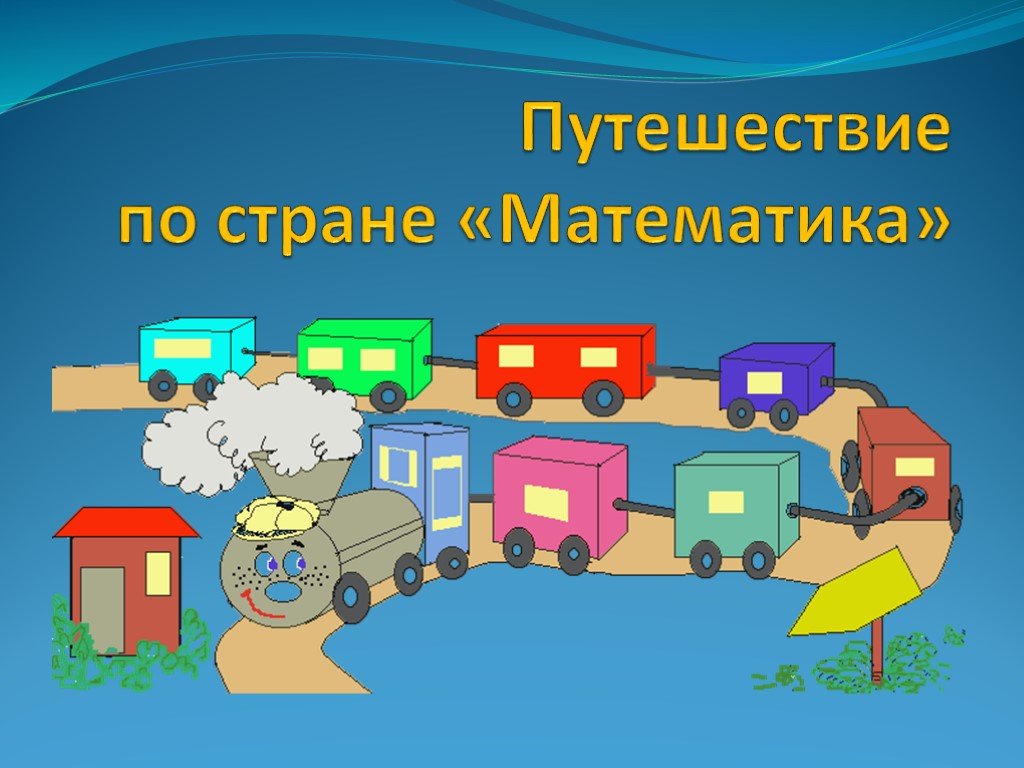 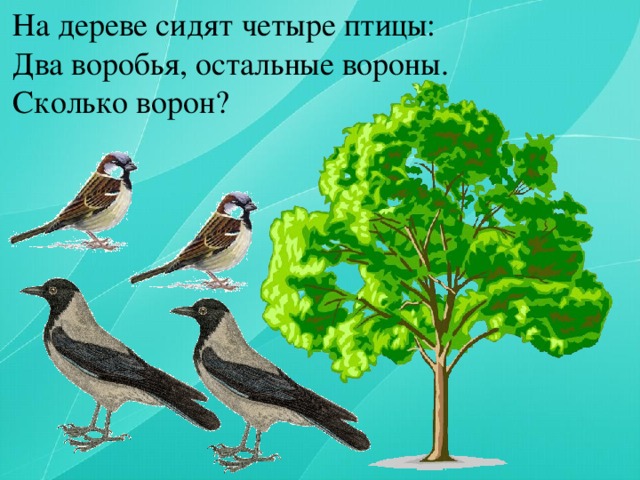 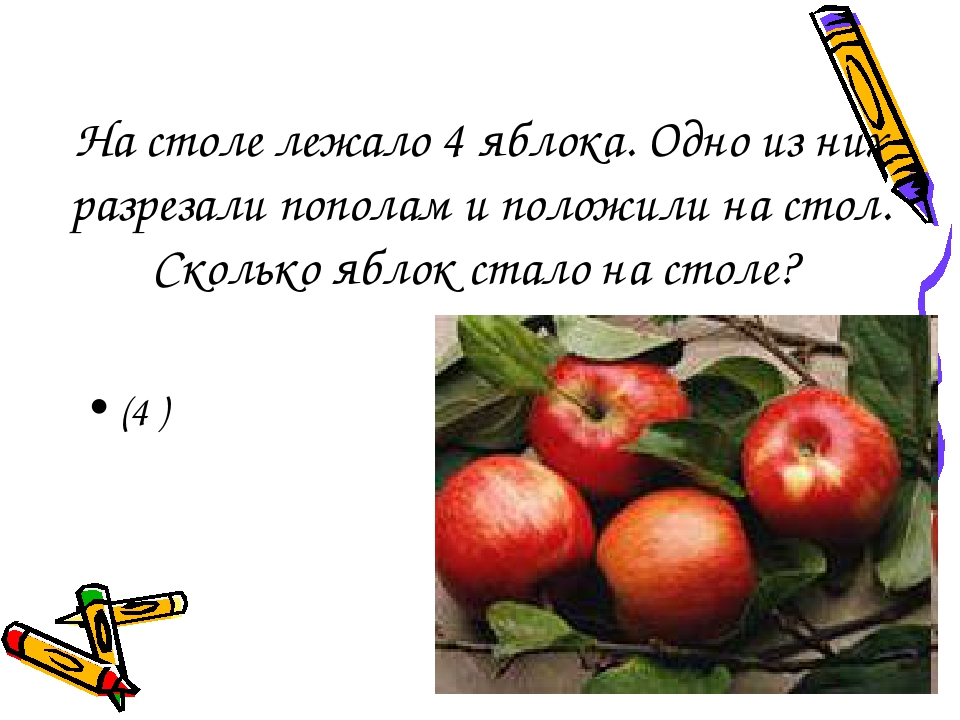 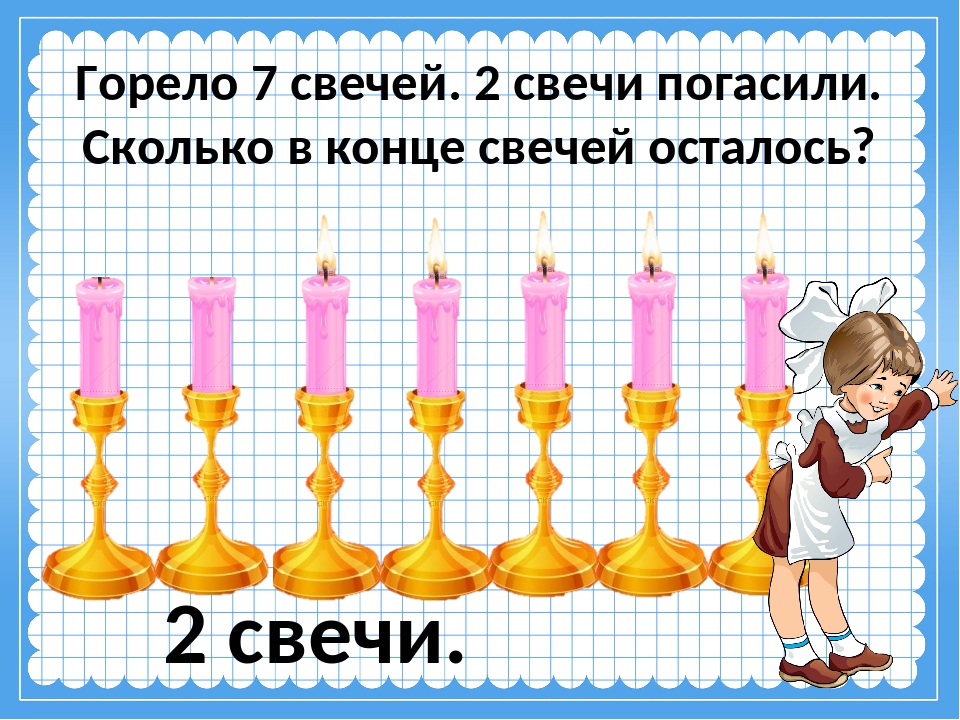 Игра “Рыбалка”
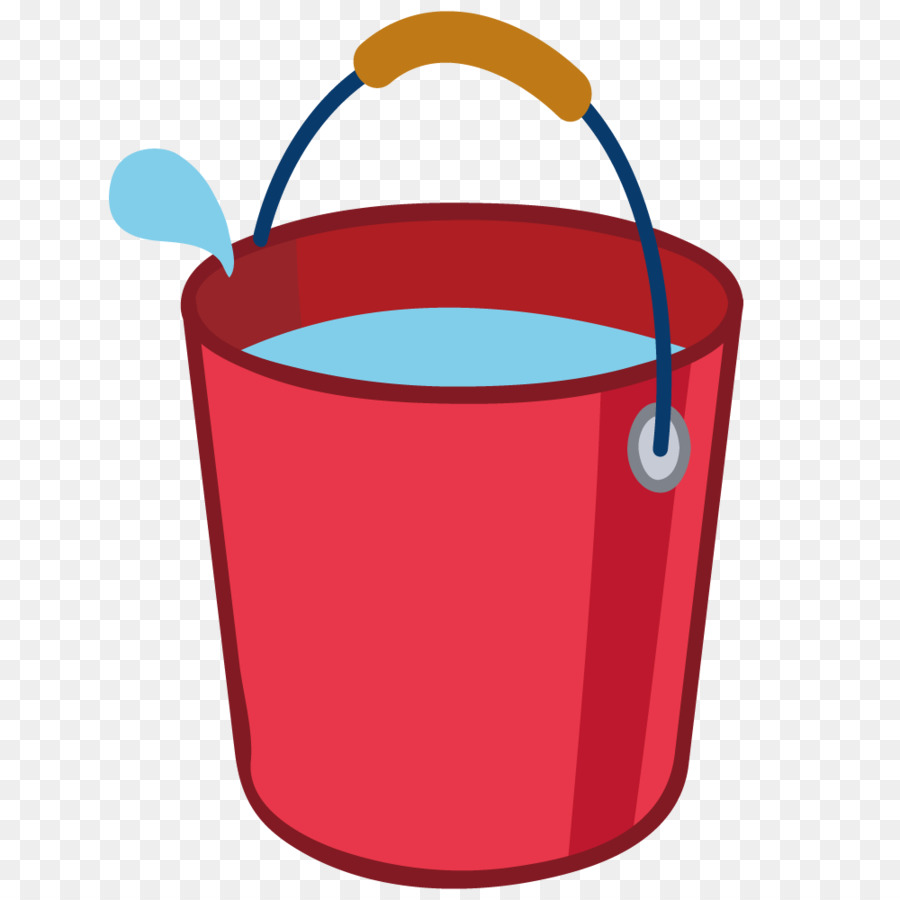 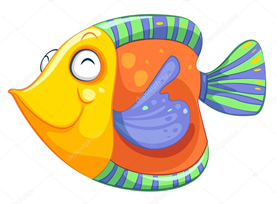 6+1
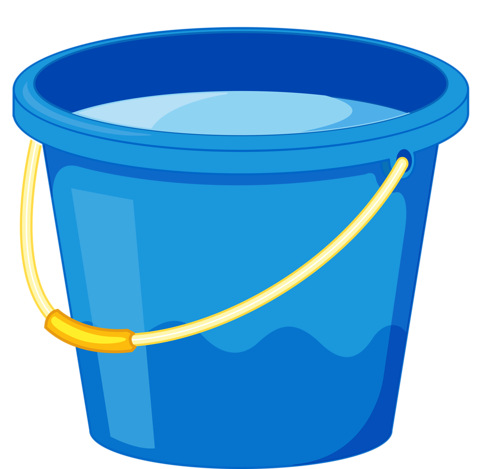 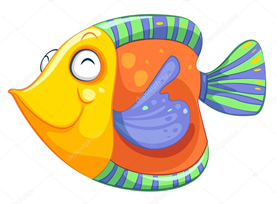 3+5
8
7
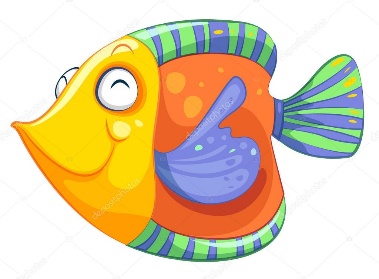 7+1
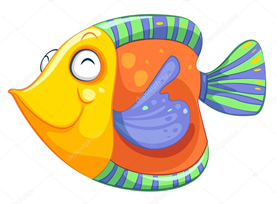 4+4
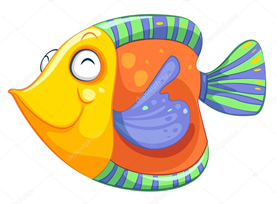 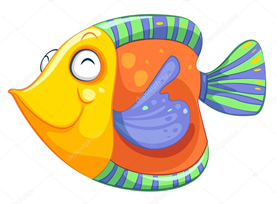 3+4
2+5
Помоги пчёлам попасть домой
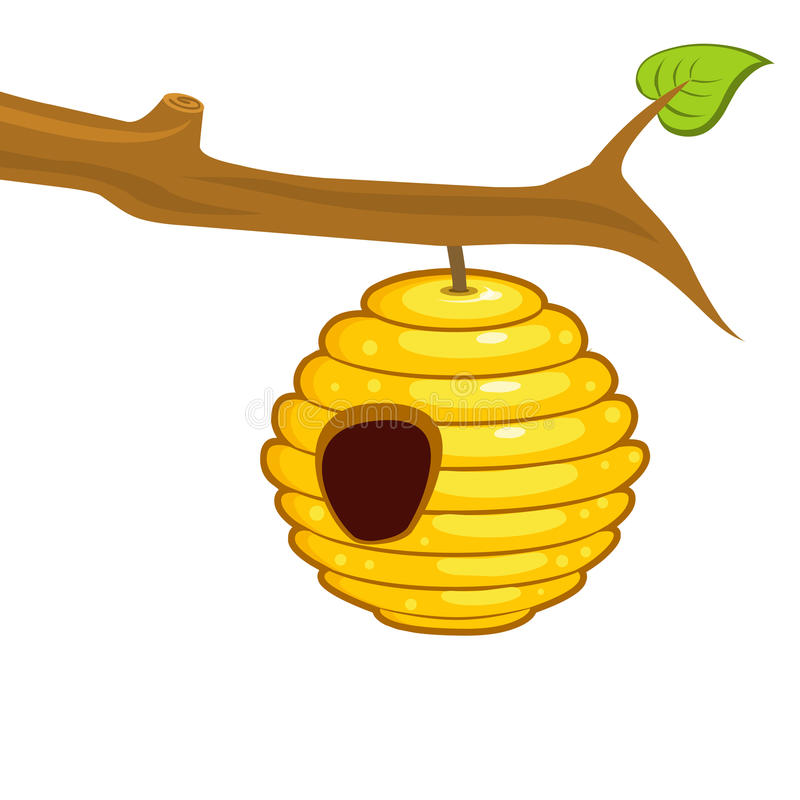 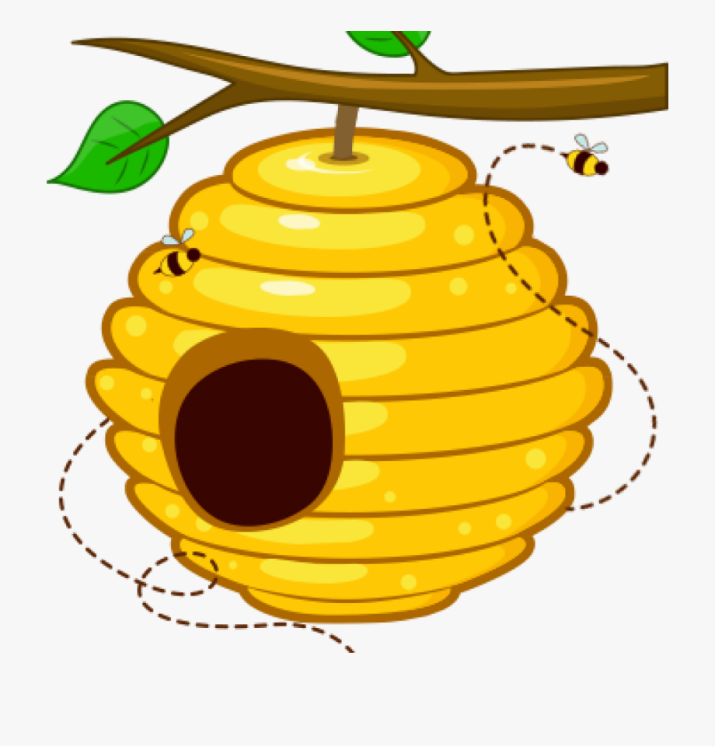 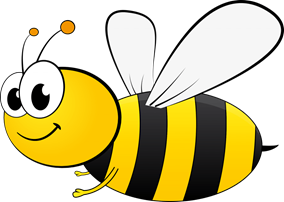 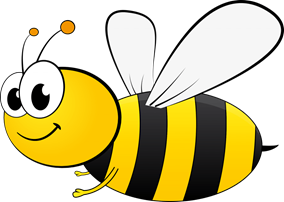 7+0
6+1
8
7
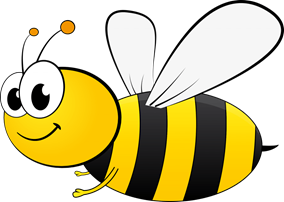 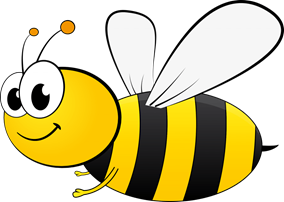 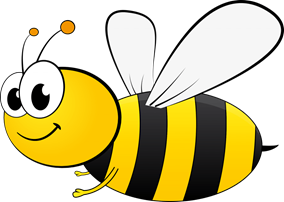 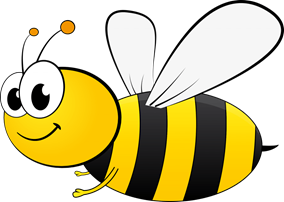 2+6
4+4
8+0
5+2
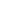 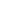 Почини - сапоги
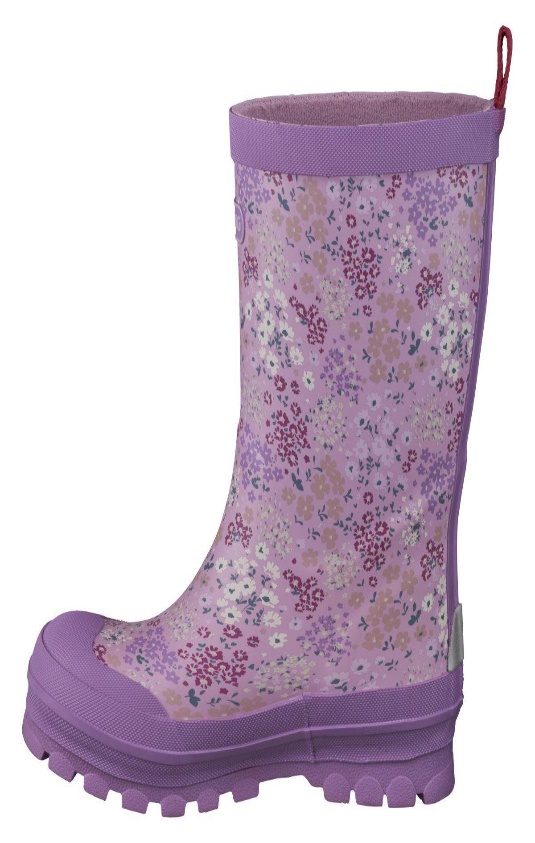 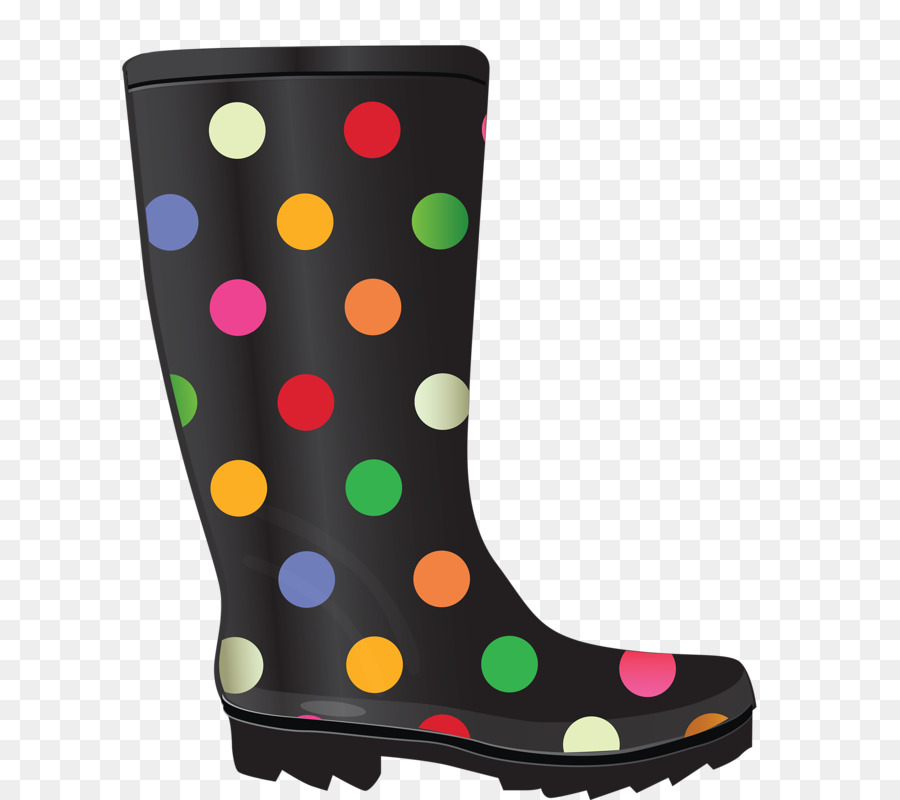 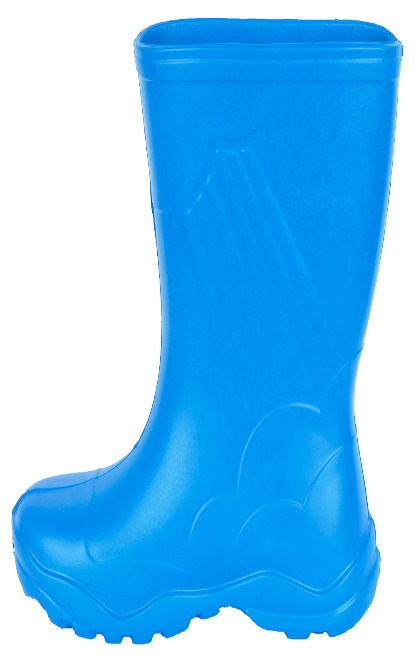 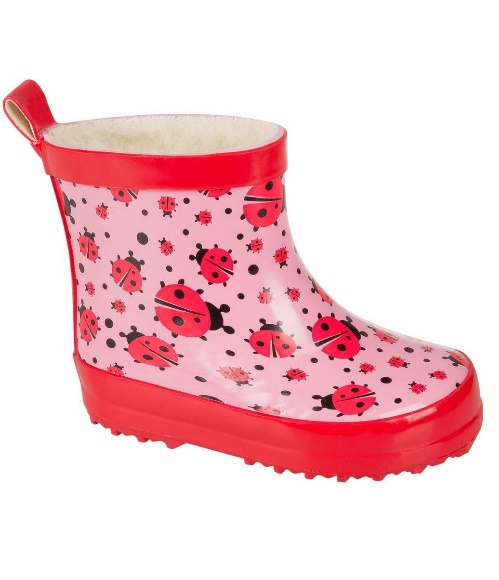 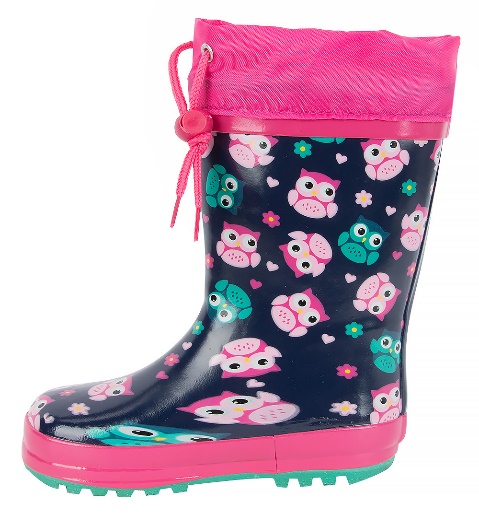 Вот грибочки на лужайке.
В жёлтых шапочках стоят.
2 грибочка,3грибочка.
Сколько вместе будет?
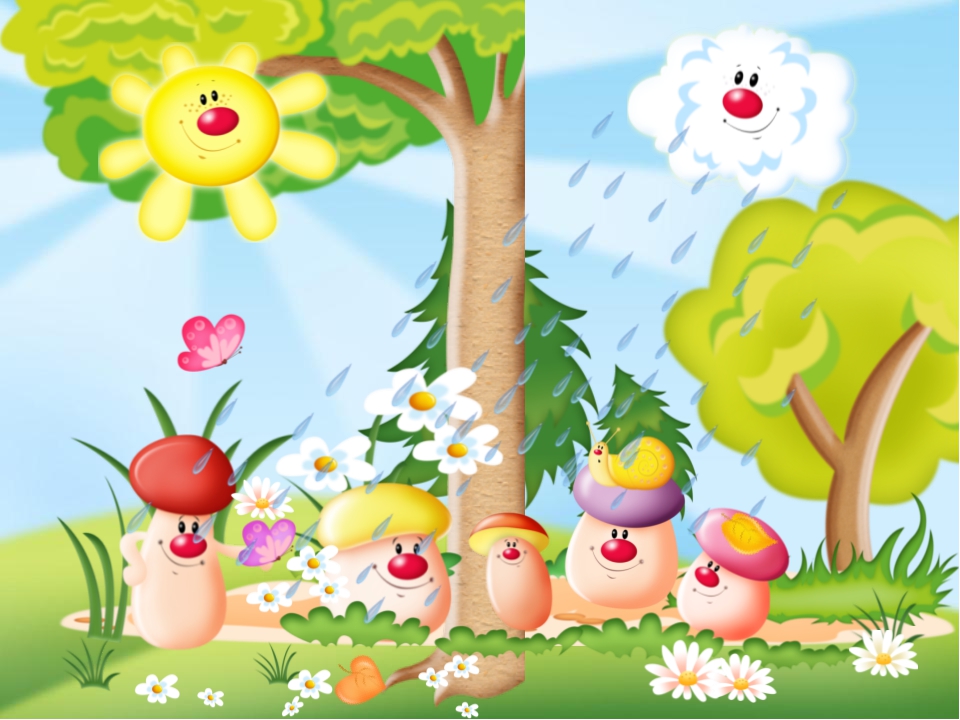 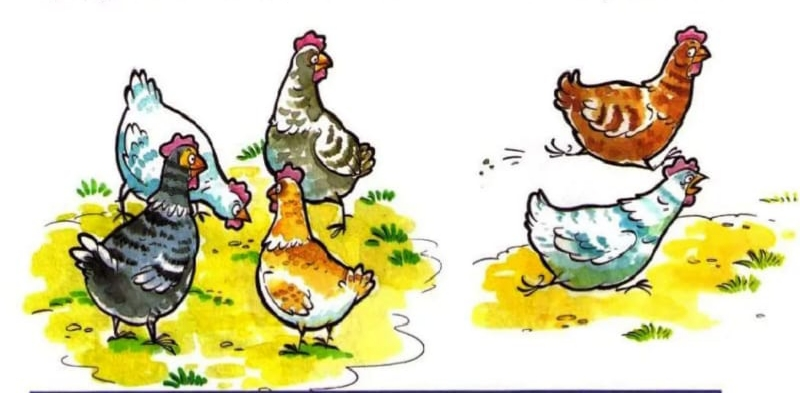 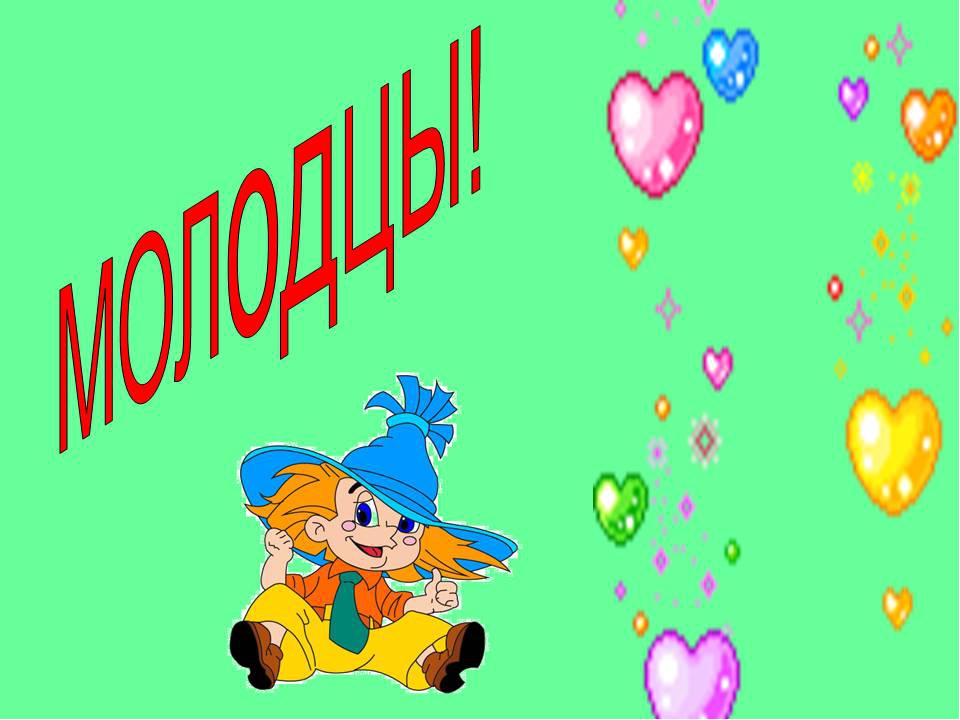